A day in the life of a Product Counsel at Microsoft
Copilot for Microsoft 365
Buy
Faster analysis, communications, and streamlining tasks
~6 – 8 hours weekly
Areas of investment: Learning
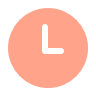 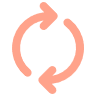 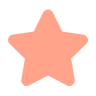 Benefits
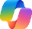 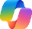 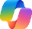 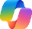 Copilot2
Copilot1
Copilot1
Copilot2
Mahais Product Counsel at Microsoft
8:15 am
9:00 am
10:00am
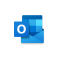 Copilot in Outlook
Maha starts the day by catching up on email. Copilot summarizes her email and prioritizes them based on urgency. She uses the schedule prompt feature to automate this request.
Maha supports teams located in different time zones. To catch up on recorded meetings, she uses Copilot to generate summaries and action items based on the chats, recordings, and transcriptions
Maha is reviewing a new cybersecurity regulation. Once she has read the regulation, she uses Copilot to generate summaries for different audiences, e.g., an executive summary for clients and FAQ.
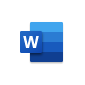 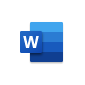 Copilot in Word
Copilot in Word
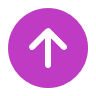 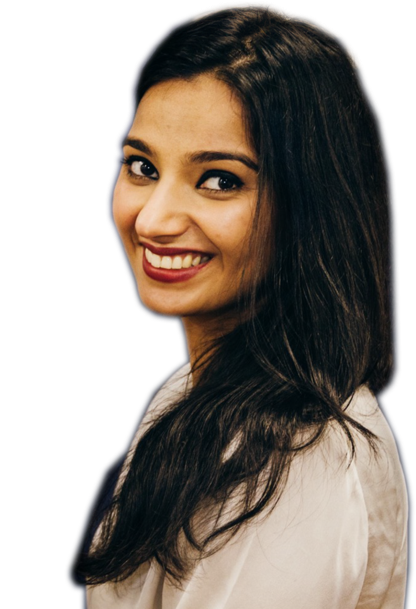 Example prompt: Summarize all my important email and Teams messages and prioritize the summaries based on urgency.
Example prompt: Summarize and generate a list of action items from the recorded meetings related to [project name]. Include key points and decisions made during the discussions
Example prompts: Locate the regulation, associated articles, materials. 
Generate an executive summary for the regulation. Organize the summary in this format [insert format outline].
3:00 pm
1:00 pm
11:00 pm
Maha forgot that she had to sign up her son for summer camp. She uses Copilot to identify summer camps in her area.
Maha is organizing a panel discussion for her colleagues on career development. She uses Copilot to create an agenda, invitation, and draft panel discussion questions.
Maha uses Copilot in Outlook to draft standard responses to general inquiries and uses Copilot in Outlook to schedule meetings with a meeting agenda and relevant files to facilitate the discussion.
Example prompt: Please help me find summer camps for my [age] year old in [location]. Include camp fees, location, phone number, and website.
Example prompt: Generate an agenda, meeting invitation and draft panel discussion topics based on [attach file].
Example prompt: Draft with CoPilot.
Schedule with CoPilot.
1Access Copilot at copilot.microsoft.com or the Microsoft Copilot mobile app and set toggle to “Web”.
2Access Copilot at copilot.microsoft.com, the Microsoft Copilot mobile app, or the Copilot app in Teams, and set toggle to “Work”.
The content in this example scenario is for demonstration purposes only. You should evaluate how Copilot aligns with your organization’s business processes, regulatory requirements, and responsible AI principles.